Спряжение глагола
Урок русского языка. 3 класс.
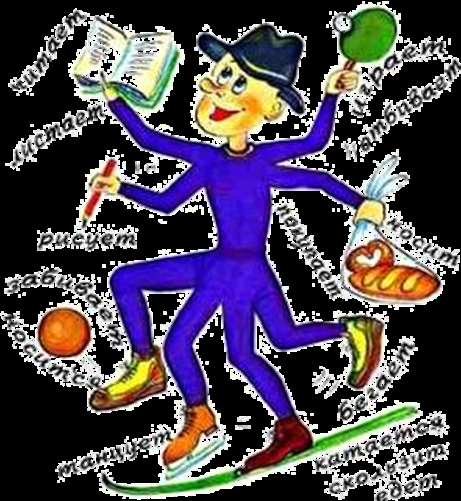 Классная работа.
С другом хорошо лежать на траве, смотреть на облака  и говорить  о пустяках.
Выпишите словарные слова из предложения и подберите к ним однокоренные слова, графически обозначьте в них корень.
Хорошо - хороший, хорошенький, похорошела.
Облака – облачный, облачко.
С другом хорошо лежать на траве, смотреть на облака  и говорить  о пустяках.
Лежать, смотреть, говорить.
Выпишите из предложения только глаголы.
Все ли понятия вам знакомы?
Тема урока:
Спряжение глагола
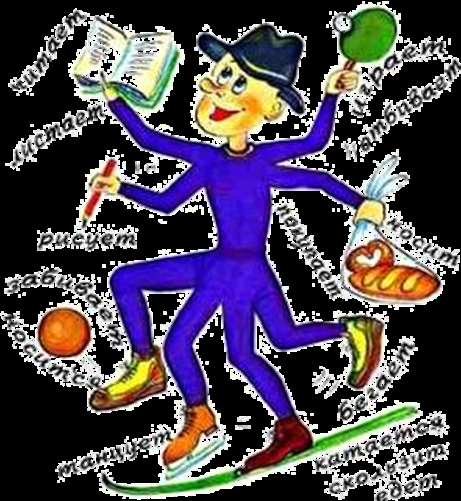 Цели урока:
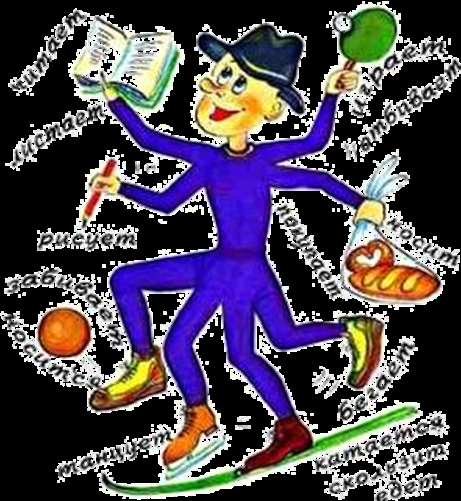 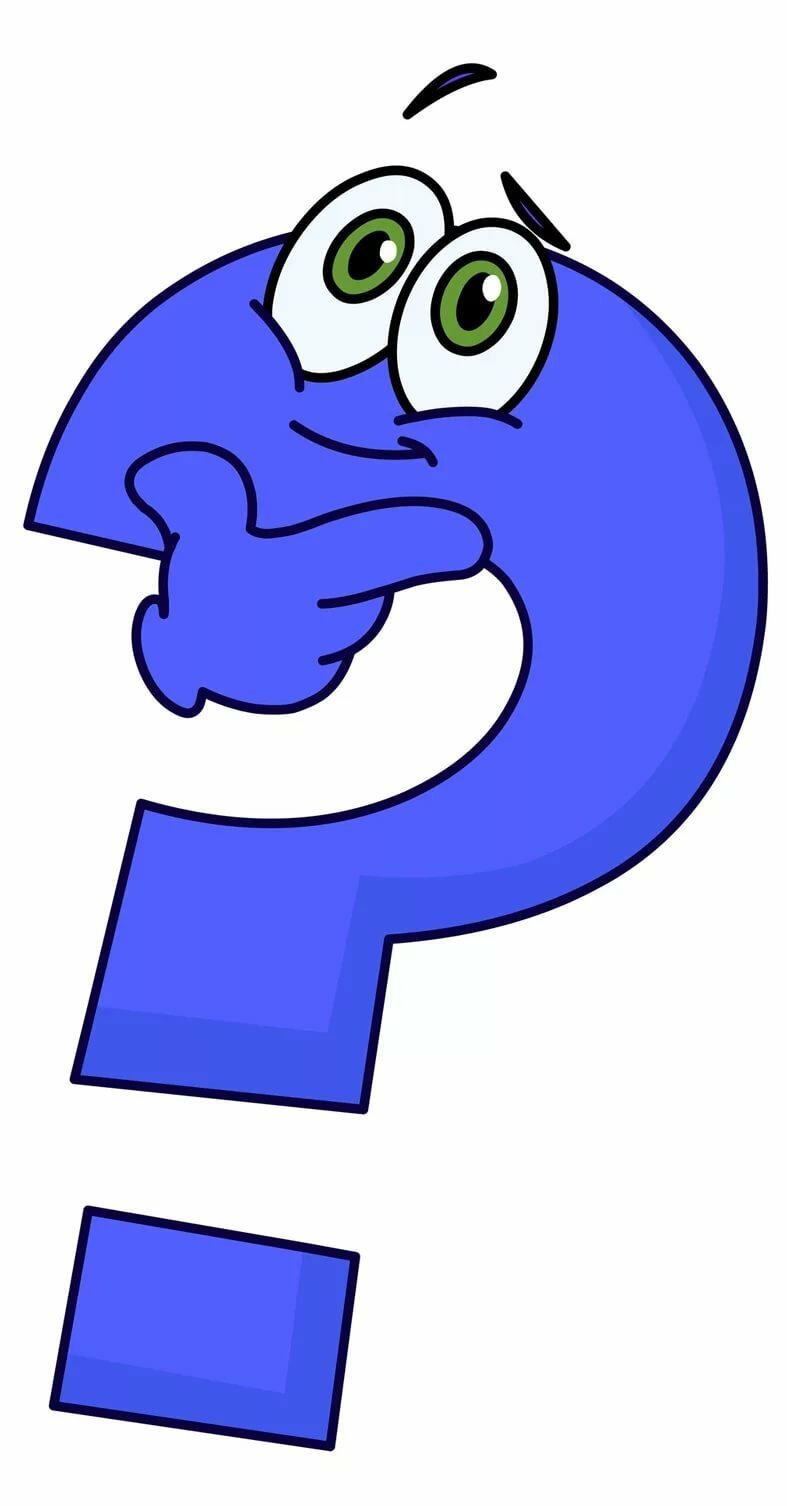 Что такое глагол?
Глагол – это часть речи, которая отвечает на вопросы что делать? что сделать? что будет делать? Обозначает действие предмета или его состояние (дремать, думать, мечтать, …)
Что вы знаете про время глагола?
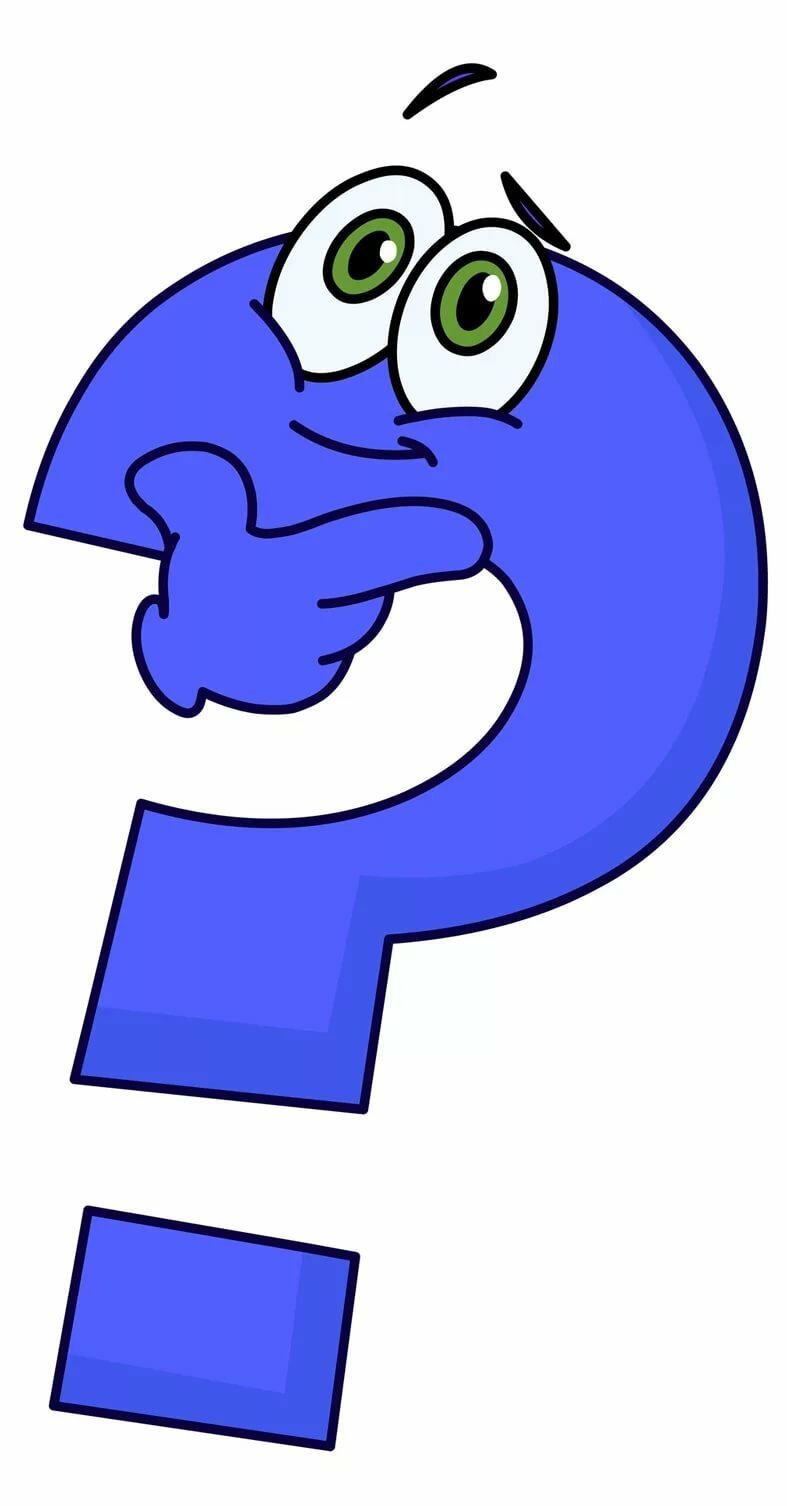 указывает, что действие совершится после момента речи
указывает на то, что действие совершается тогда, когда о нем говорят, т.е. в момент речи
настоящее          прошедшее         будущее
указывает на то, что действие совершалось до момента речи
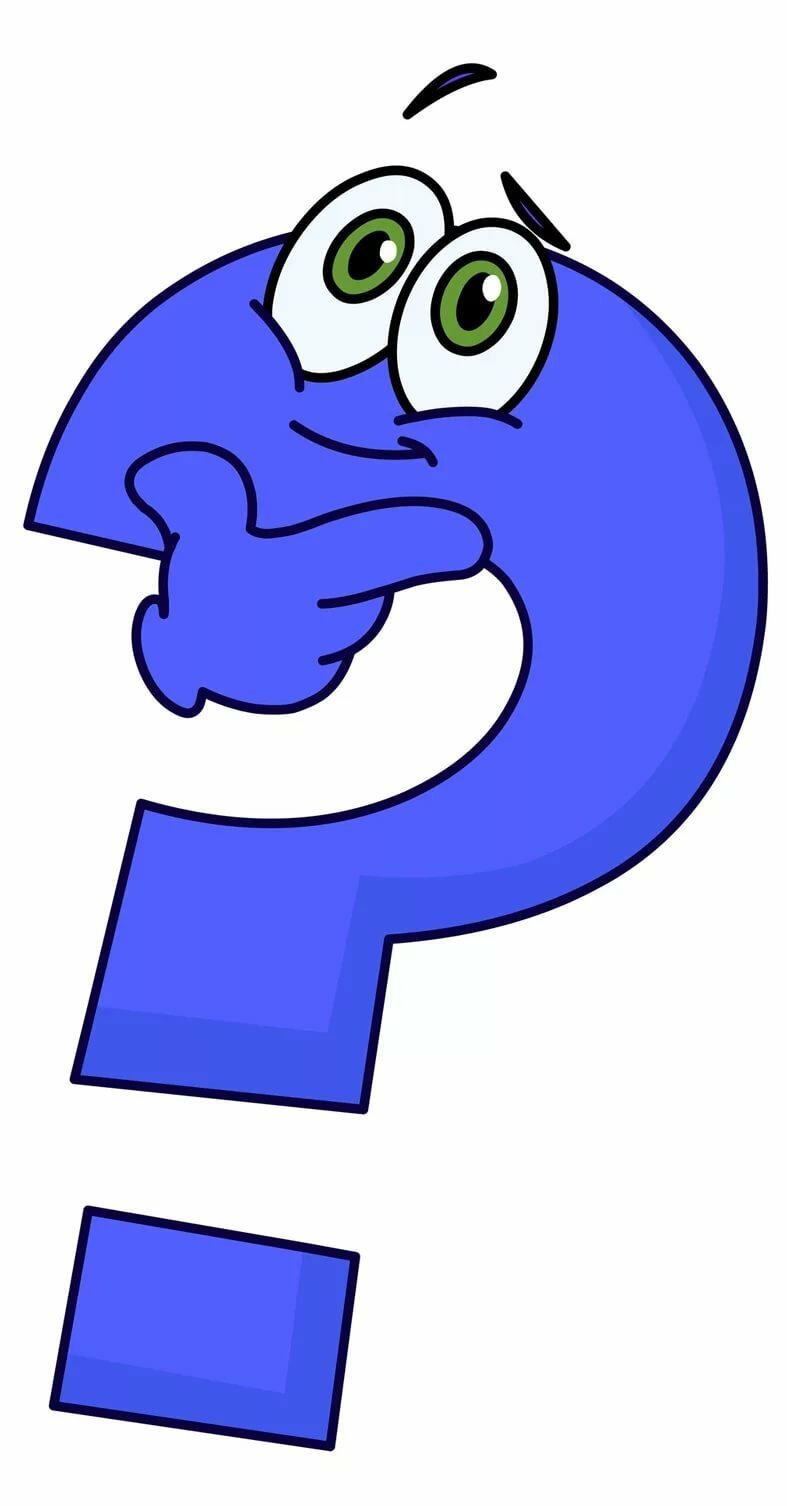 Что вы знаете про вид    глагола?
совершенного вида
несовершенного вида
что сделать?
что делать?
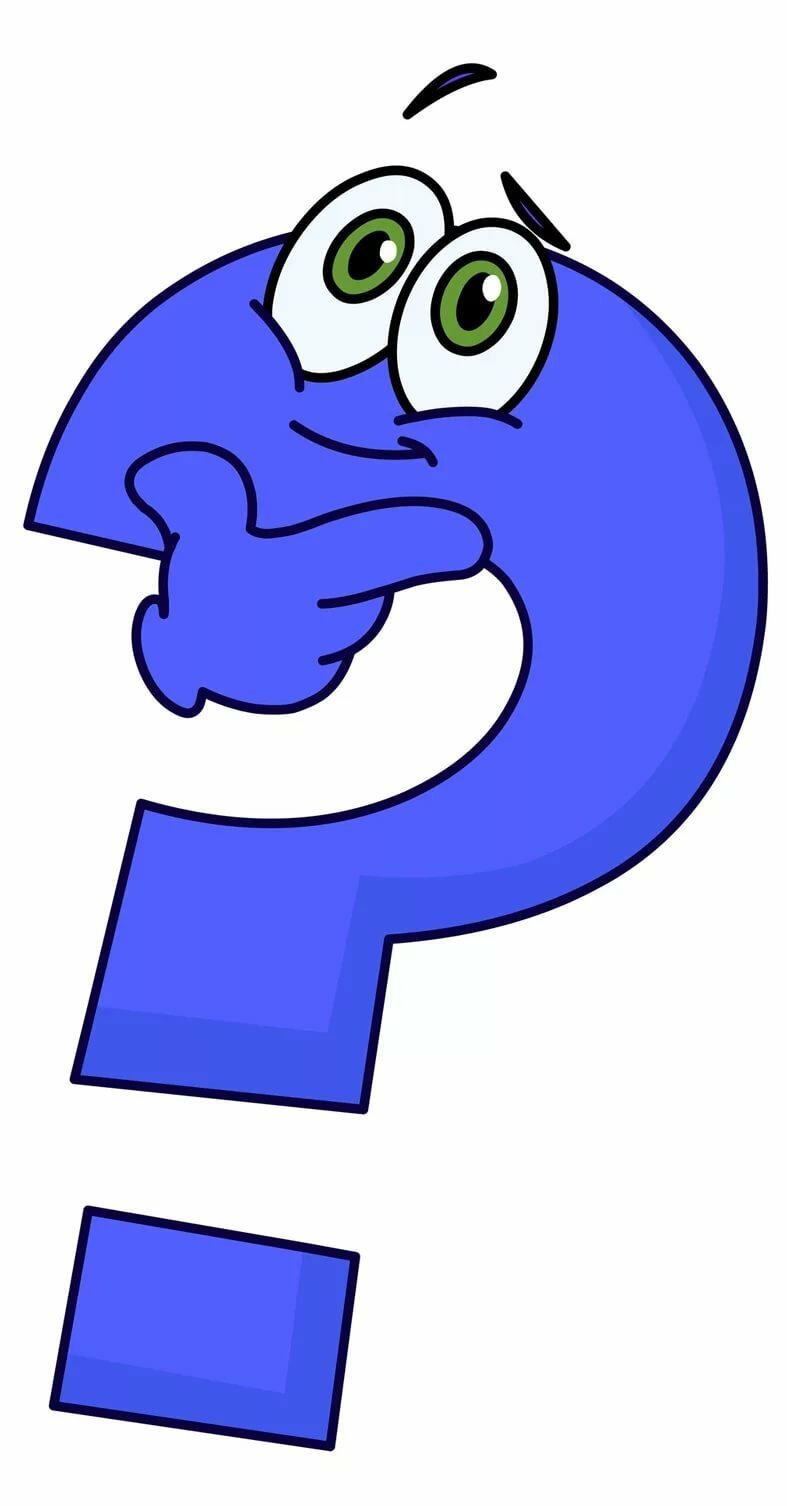 Как изменяются глаголы?
настоящего и будущего времени
прошедшего времени
по числам
по числам
в ед.ч. по родам
по лицам
Задание: измените по числам и по лицам глаголы настоящего времени: иду, говорю. Выделите окончание глаголов.
Задание: измените по числам и по лицам глаголы будущего времени: принесу, решу. Выделите окончание глаголов.
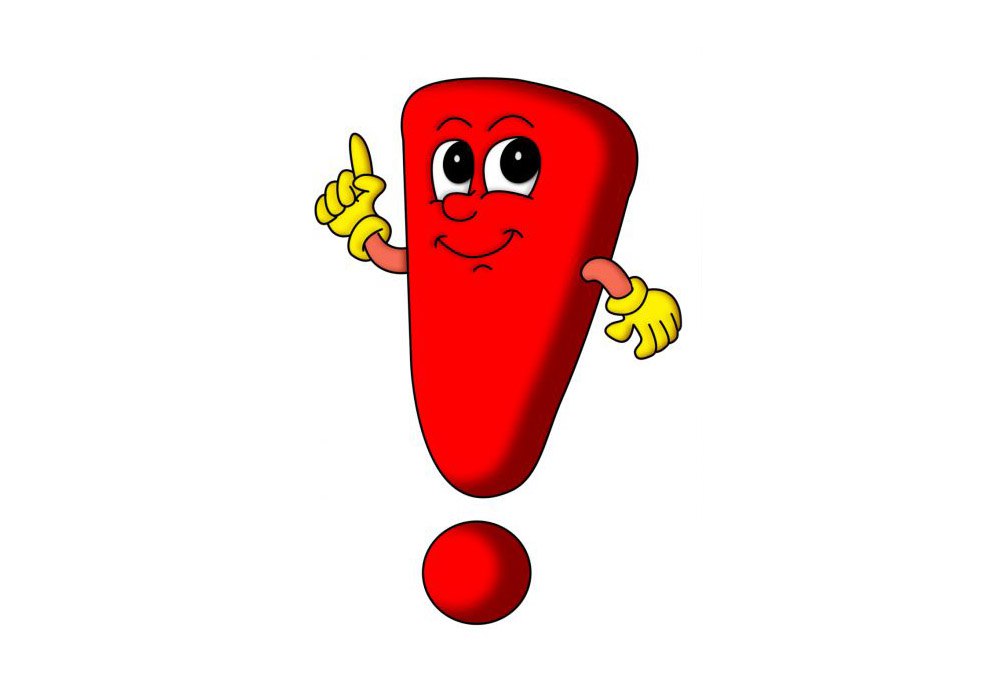 Изменение глаголов по лицам и числам в настоящем и будущем времени называется спряжением.
Алгоритм определения спряжения глагола:
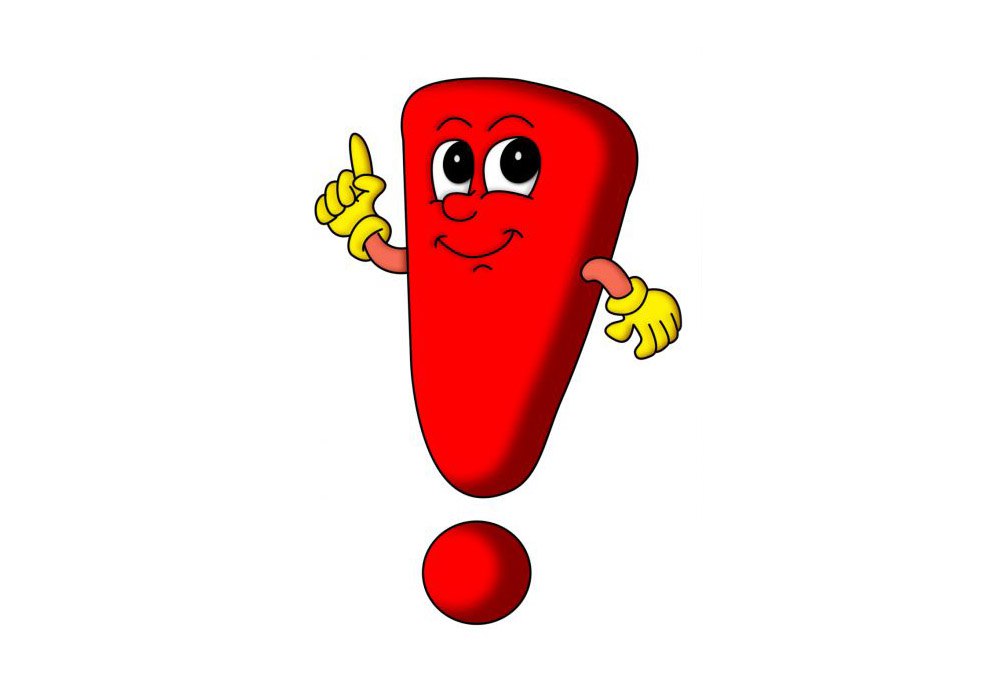 Если на окончание глагола падает ударение, определить спряжение очень легко:
в окончаниях буква -е (-ё), а в 3-м л. мн.ч. –ут (-ют) – I спряжение
в окончаниях буква -и, а в 3-м л. мн.ч. –ат (-ят) – II спряжение
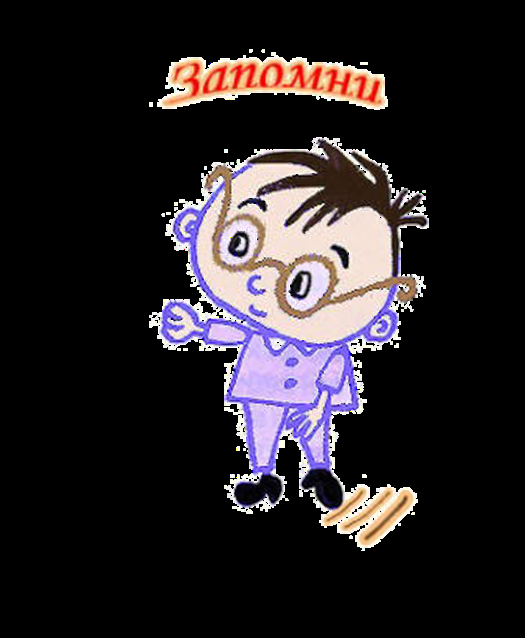 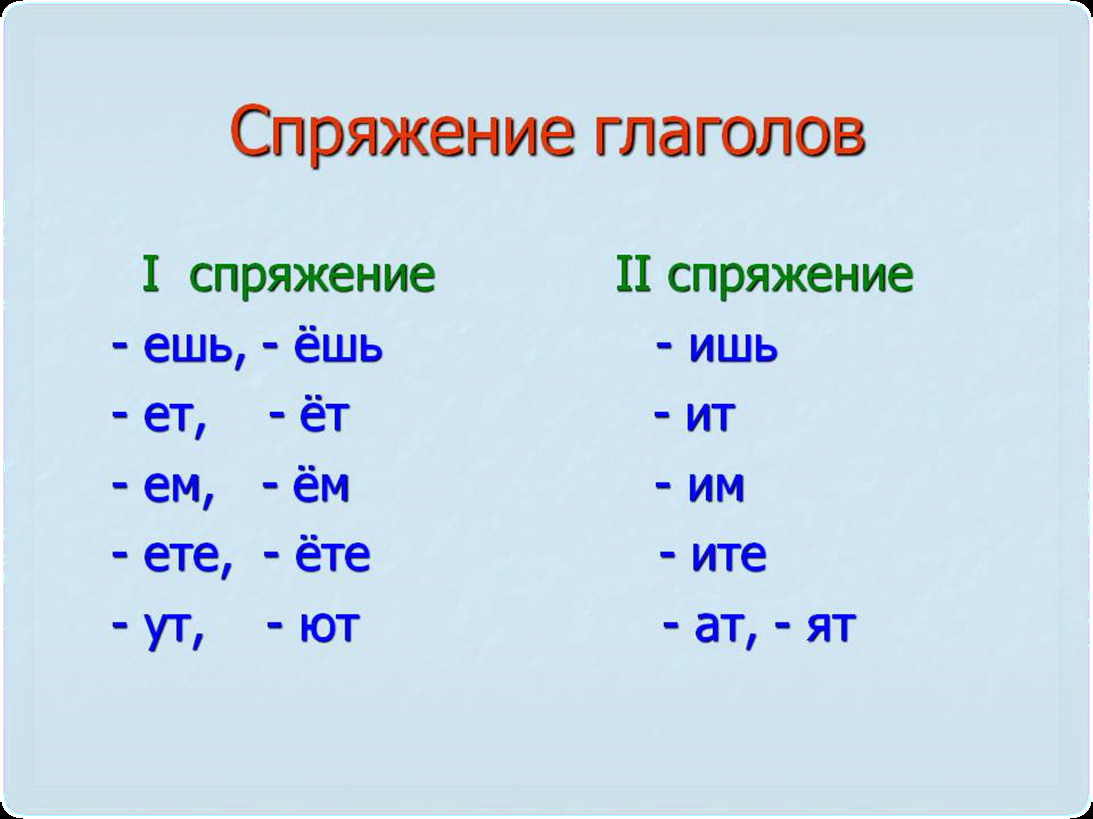 Задание: запишите глаголы в нужный столбик.
    Идёшь, шумят, поёшь, шуршите, звенят, плывут, лежит, цветёт, растёт, говоришь, кричишь.
Задание: запишите глаголы в нужный столбик. Выделите окончание.
    Идёшь, шумят, поёшь, шуршите, звенят, плывут, лежит, цветёт, растёт, говоришь, кричишь.
идёшь                                                   шумят
поёшь                                                   шуршите
плывут                                                 звенят
цветёт                                                   лежит
растёт                                                   говоришь
                                                              кричишь
Задание: запишите глаголы в нужный столбик. Выделите окончание.
    Идёшь, шумят, поёшь, шуршите, звенят, плывут, лежит, цветёт, растёт, говоришь, кричишь.
идёшь                                                   шумят
поёшь                                                   шуршите
плывут                                                 звенят
цветёт                                                   лежит
растёт                                                   говоришь
                                                              кричишь